Vehicle Maintenance
PayneWest Insurance 
Loss Control

Presentation by: Brendan Riley
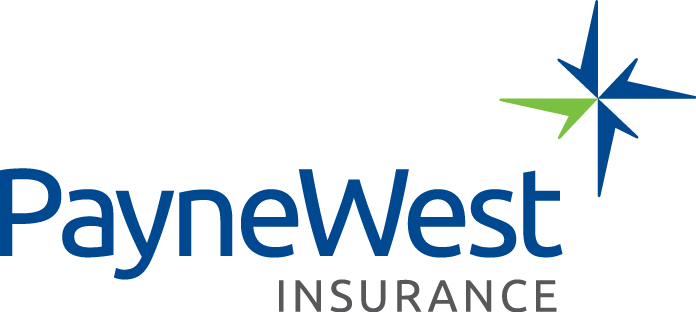 RESOURCES
RESOURCES
RESOURCES
RESOURCES
RESOURCES
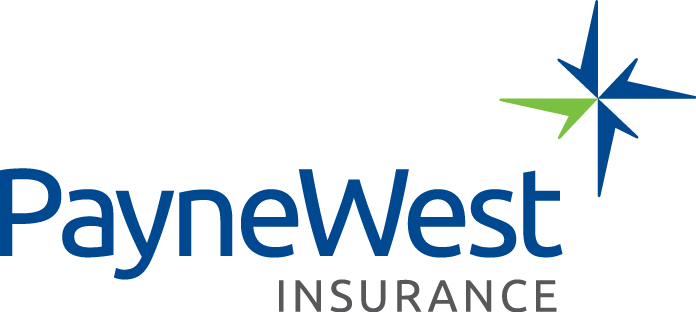 Loss control
STATISTICS
2012 LARGE TRUCK AND BUS  RELATED FATALITIES
4397
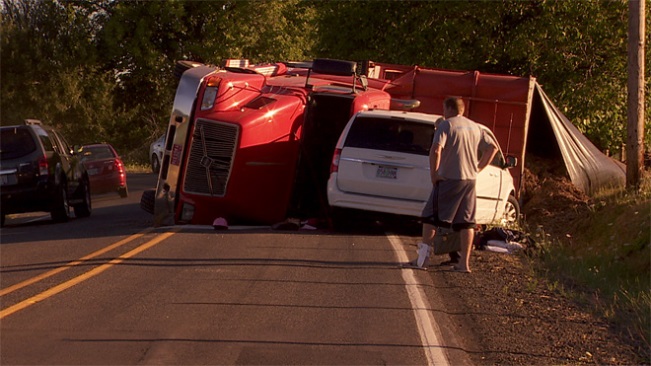 2013 LARGE TRUCK AND BUS  RELATED FATALITIES
4436
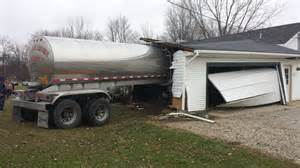 2014 LARGE TRUCK AND BUS  RELATED FATALITIES
4278
Source: FMCSA
Vehicle Maintenance
CONSEQUENSES
Failure to maintain brakes – resulting in fatal collision with car
Mechanic, owner and operator charged to vehicular homicide
More at stake here than DOT fines for non-compliance of the regulations
If your vehicle is involved in an accident and its found that your non-compliance was the cause, you will more than likely be criminally charged
If regulations were followed, the driver would still be alive today
FATAL ACCIDENT
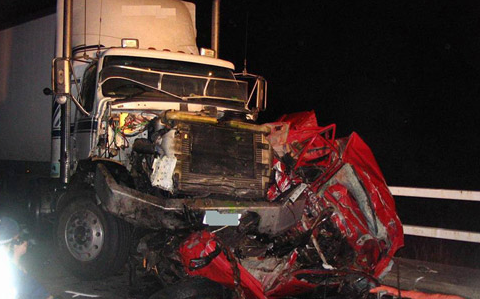 VEHICLE MAINTENANCE
Inspect
Maintain
Repair
DOT Inspections
Pre-Trip
Annual Inspections
Post-Trip DVIR*
Inspection in Operation
VEHICLE MAINTENANCE
SYSTEMATICALLY
INSPECT
MAINTAIN
REPAIR
FMCSA Regulations Part 396
VEHICLE MAINTENANCE
SYSTEMATICALLY
Company Oversight
Scheduled Inspections
Preventative Maintenance
Driver Daily Inspections
Driver Inspections
Pre Trip Inspection
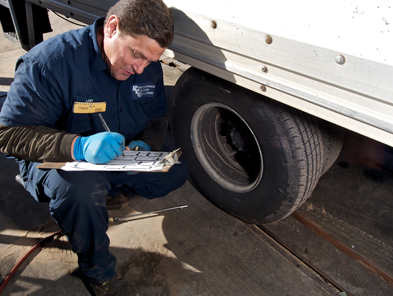 Post Trip Inspection
Inspections While in Operation
Pre Trip Inspection
Service Brakes
Parking Brakes
Steering
Lighting/Reflectors
Horn
Windshield Wipers
Rearview Mirrors
Coupling Devices
Wheels & Rims
Emergency Supplies
Yesterday’s DVIR
Post Trip Inspection DVIR*
Service Brakes
Parking Brakes
Steering
Windshield Wipers
Lighting/Reflectors
Horn
Rearview Mirrors
Coupling Devices
Wheels & Rims
Emergency Supplies
DVIR*
End of each driver’s day
Each vehicle operated
Must note safety defects
Must have 3 signatures if safety defect if noted
Must be retained for 90 days
*No defect reporting
DVIR
X
Maintenance Program
Systematically Inspect, Maintain & Repair
Procedures in place for systematic inspection, maintenance & repair of all vehicles.

Maintain accurate records of all inspections, maintenance & repair
Inspector Qualifications
Brake Inspector Qualifications
Vehicle Service Due Status
Maintenance Record
Annual Inspection
Systematically Inspect Maintain & Repair
Schedule of inspections to be performed include type and due date.

Inspection, repair and maintenance records.
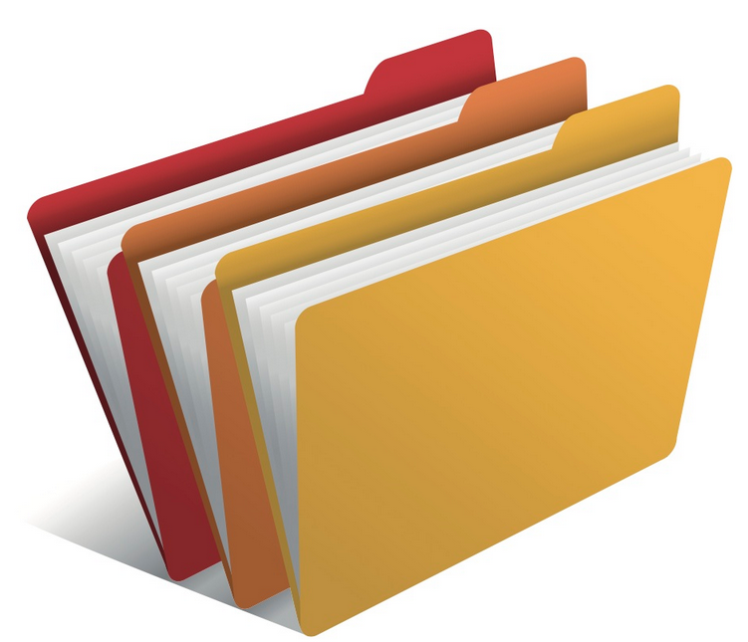 Vehicle
Maintenance
Systematically Inspect Maintain & Repair
Vehicle Maintenance File
Identifying Information
	Company Number
	Make
	Serial Number
	Year and tire size
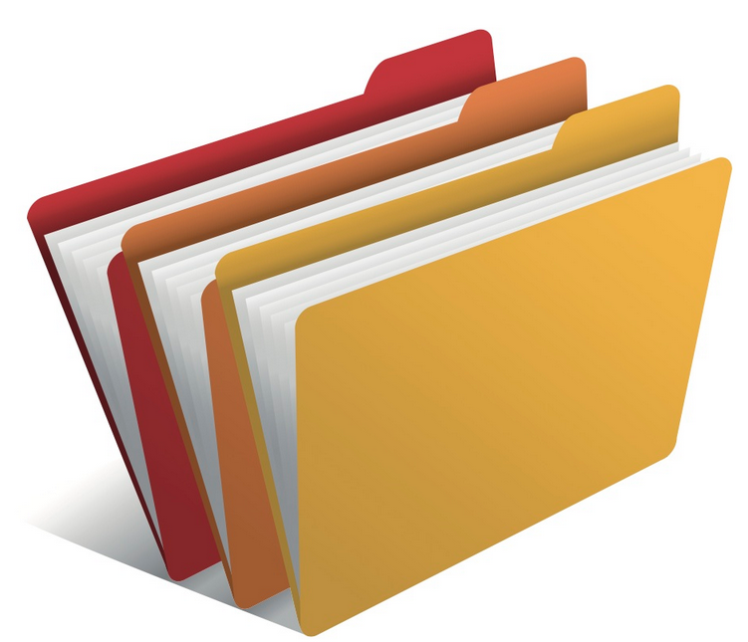 Vehicle
Maintenance
Systematically Inspect Maintain & Repair
Roadside Inspection Reports

Certify within 15 days

Retain for 12 months
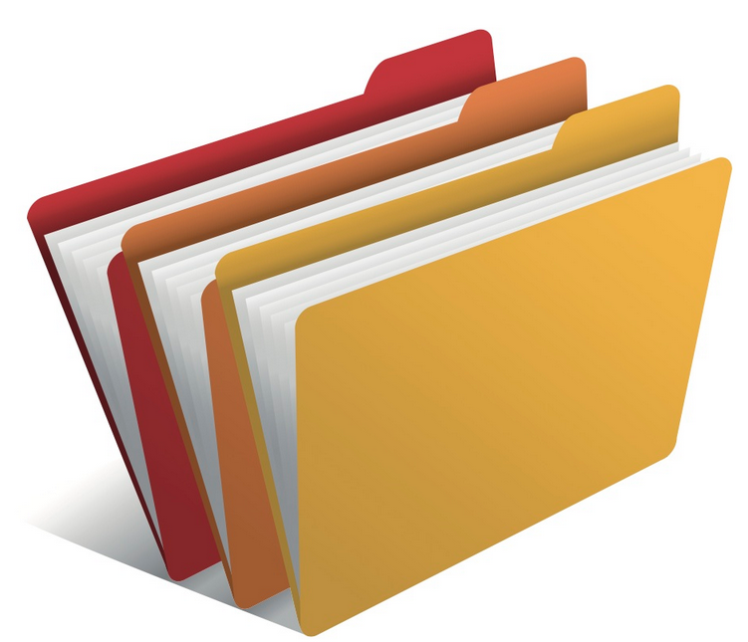 Vehicle
Maintenance
Systematically Inspect Maintain & Repair
Annual Inspections
Qualified Inspector
12 months
Minimum Periodic Inspection Standards – Appendix G
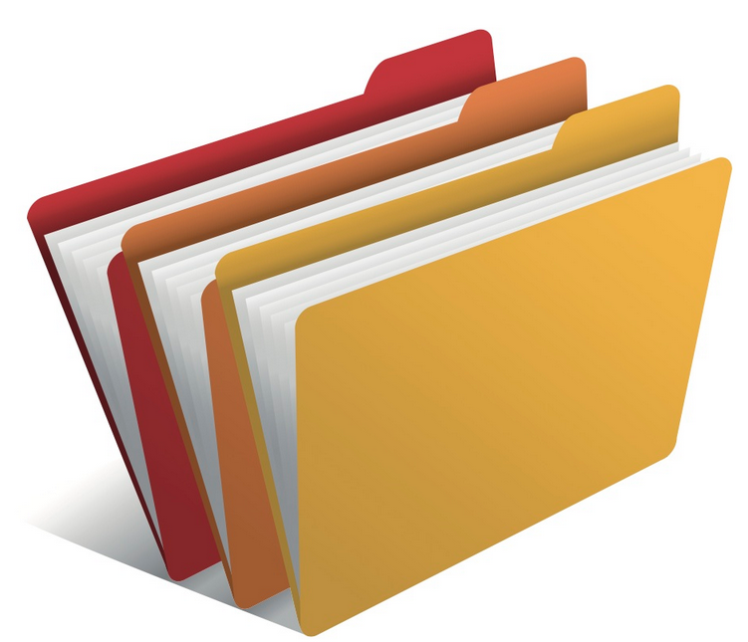 Vehicle
Maintenance
COMMON MISTAKES
No maintenance, inspection and repair schedule
Not inspecting mechanic file
Not inspecting DVIR’s to ensure compliance
No tracking system for annual inspections
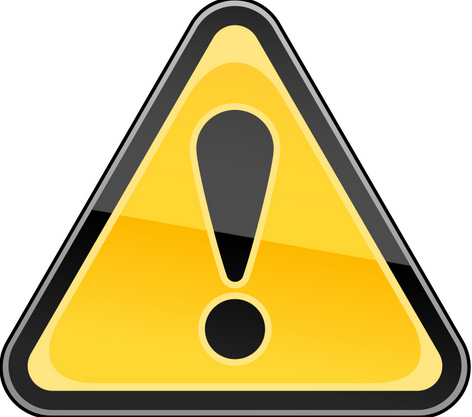 THANK YOU!
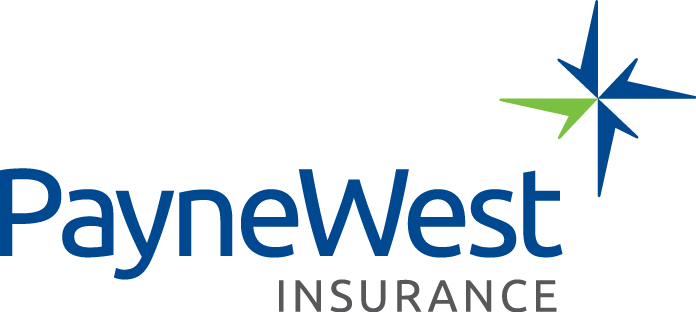 Loss control